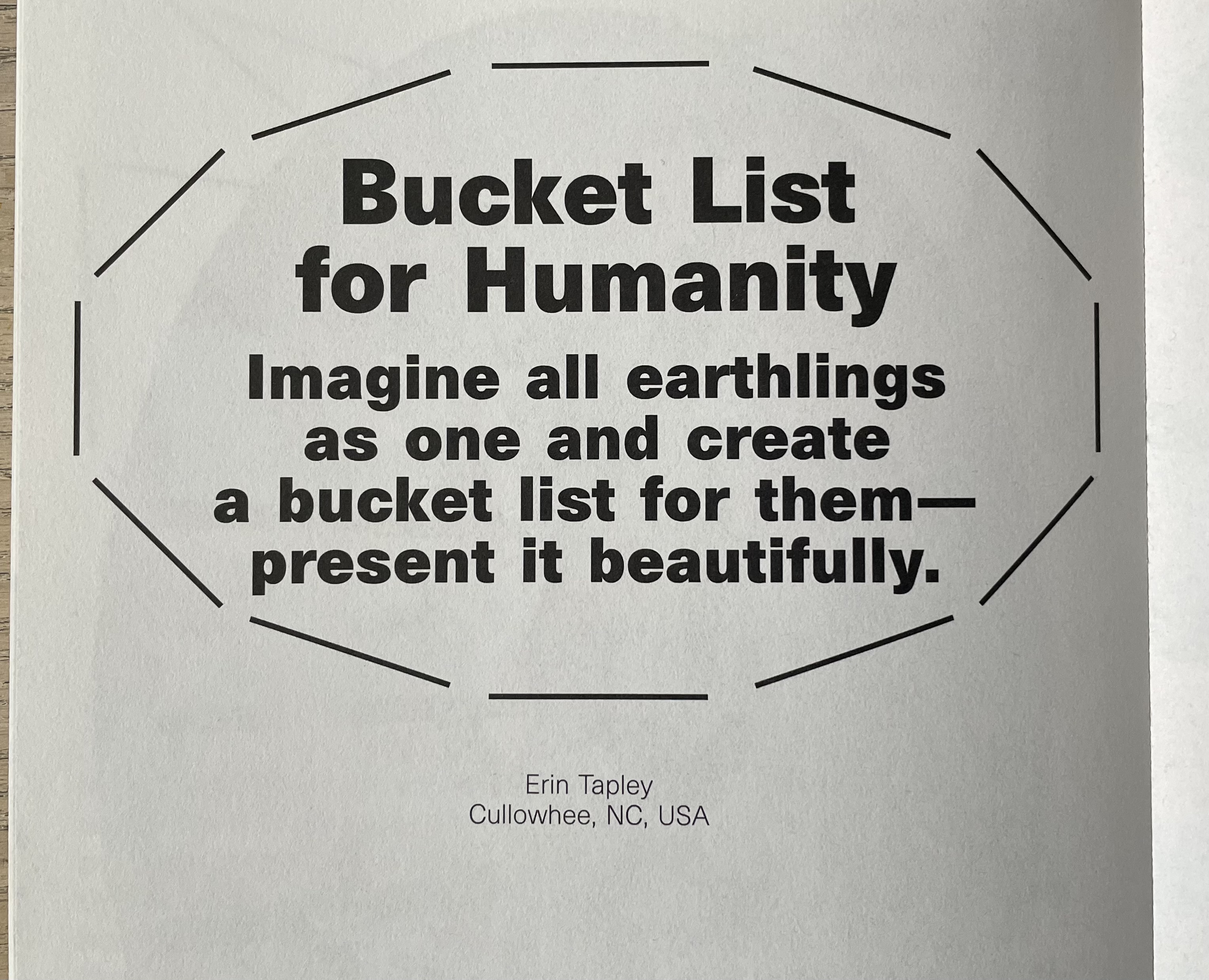 Lempeä ja kriittinen kuvataidekasvatus yhteiskunnallisena toimijana
Piritta Malinen
Lukuvuosi 2023-2024
Kuvituskuvat: Wicked Arts Assignments. Practising Creativity in Contemporary Arts Education
Emiliel Heijnen & Melissa Bremmer (eds.)
Kurssi kysyy lempeästi ja kriittisesti, mitä intersektionaalinen kasvatustyö ja aktivistinen taiteilijuus voi merkitä tai mahdollistaa tämän hetken yhteiskunnassa. Tavoitteena on harjoittaa kriittistä ajattelua, synnyttää uteliaisuutta sekä rakentaa eettistä ja solidaarista toimijuutta moninaisuuteen.

Kurssi avaa omaa pedagogista ja taiteellista ajattelua tutustuttamalla opiskelijan erilaisiin lempeän ja kriittisen kuvataidekasvatuksen teoreettisiin ja taiteellisiin innoittajiin. Mahdollisia, toteutusvuosittain vaihtuvia sisältöjä voi olla esimerkiksi feministinen ja kriittinen pedagogiikka, normikriittisyys ja poisoppimisen prosessit, antikoloniaalinen toimijuus sekä spekulatiivinen etiikka.

Kurssi harjoittaa kysymistä ja toisin kysymistä sanoin ja taiteellis-aktivistisin menetelmin. Kurssin tutkivaan oppimiseen pohjaavat toimintatavat vaihtelevat keskusteluista ja alustuksista kohtaamisiin ja harhailuihin. Kurssi sisältää lisäksi muun muassa lukemiston ja itsenäistä työskentelyä.
Aikatauluehdotus 24.4.

9.15-10.30  Kurssin suorittaminen, keskeisiä käsitteitä 
10.30 – 13  Tauot ja ruokailu omissa aikatauluissa ja mini-intervention toteutus
13.00 – 14.30  Kohti yhteisiä pelisääntöjä pohdinnat ja purku
14.30-14.45 tarvittaessa tauko
14.45 -> risteämiä ja kohtaamisia: teoriaa ja keskustelutehtävä
Tavoitteet:
1 Opiskelija tuntee ajankohtaisia taideteorian ja taidekasvatuksen tekstejä ja ilmiöitä sekä osaa keskustella niistä.2 Opiskelija osaa soveltaa kriittistä, spekulatiivista ja käsitteellistä kysymistä ja ajattelua.3 Opiskelijan taiteellinen ja aktivistinen ymmärrys on laajentunut, hän ymmärtää oman toimintansa ja ajattelunsa eettisiä rakenteita suhteessa taiteen ja taidekasvatuksen kenttään.
4 ECTS ≈ 108h
Kontaktiopetus 21h/muu 87h
Luennot, keskustelut, reflektiot ja itsenäinen työskentely.
Suorittaminen: 
Läsnäolo luennoilla, osallistuminen keskusteluihin, annettujen yksilö- ja ryhmätehtävien tekeminen ja loppuraportin onnistunut suorittaminen. Vähintään 80 % läsnäolo.
Työskentelytavat 
Osallistuminen luennoille, keskusteluihin ja erilaisin tavoin toteutettuihin ryhmä- ja yksilötehtäviin
Pidäthän oppimispäiväkirjaa ja dokumentoi omaa prosessia kirjoittamalla sekä kuvaamalla tilanteita ja työvaiheita. 
Teoriaan tutustuminen 

Tehtävät:
Mini-interventio ensimmäisen kerran päätteeksi (tehtävänanto ensimmäisen kerran dioissa)
Valmistautuminen ja osallistuminen opintopiiriin (tarkemmat ohjeet myös MyCossa) 
Taideteko (tarkemmat ohjeet MyCossa)
Loppureflektio (tarkemmat ohjeet MyCossa)

Arviointi:
Arvioidaan arvosanalla 0-5
Arvosana 5: Kurssin osasuoritukset ja loppureflektio osoittavat kurssin tavoitteiden täyttymistä ja työmäärän hyvää suhdetta. Reflektiossa näkyy kurssisisällön pohtiva käsittely ja tarkoituksenmukainen / perusteellinen / pohtiva  lähteiden käyttäminen. 
Arvosana 4: Kurssin osasuoritukset ja loppureflektio osoittavat kurssin tavoitteiden kohtuullista täyttymistä ja työmäärän hyvää suhdetta. Reflektiossa näkyy kurssisisällön pohtiva käsittely ja lähteiden käyttäminen. 
Arvosana 3: Kurssin osasuorituksissa ja loppureflektiossa on kurssin tavoitteiden täyttymisen suhteen joitakin ongelmia. Reflektio on verrattain perusteellinen ja pohtiva. 
Arvosana 2: Kurssin osasuorituksissa ja loppureflektiossa näkyy, että kurssin tavoitteiden täyttymisessä on selkeitä ongelmia.
Kohti yhteisiä pelisääntöjä 

Jakaannutaan noin kuuden hengen ryhmiin läsnäololistan perusteella. 
Sovitaan ryhmissä kävelykohde. 
Kävellään yksin (10 – 15 minuuttia) kävelykohteeseen pohtien kahta kysymystä

Miten minä voisin toimia tällä kurssilla, jotta kaikki tällä kurssilla voisivat? 

Harjoittaa kriittistä ajattelua 
Olla luovia 
Huolehtia ja tulla huolehdituksi 

Mitä toivon muilta (kurssikaverit ja ope), jotta minun olisi mahdollista? 

Harjoittaa kriittistä ajattelua 
Olla luova 
Huolehtia ja tulla huolehdituksi

Kohteissa tavataan oma pienryhmä ja paluumatka (noin 20 minuuttia) kävellään yhdessä keskustellen omista pohdinnoista. 
Keskustelun pohjalta pienryhmä tuo yhteiseen keskusteluun pelisääntöehdotukset käyttäen ehdotusten esittelyyn noin 10 minuuttia
Kurssin aikataulu
24.4. 9.15 – 17 M237 (Kandidaattikeskus): Orientaatio kurssiin ja Lempeän kriittinen min—interventio

8.5. 9.15-n. 15.30  M237 (Kandidaattikeskus): Kriittinen pedagogiikka, yhteisöllinen ja yhteiskunnallinen taidekasvatus, LUKUTEHTÄVÄN PURKU 

15.5. 9.15- n. 15.30 M237 8.5 (?) (Kandidaattikeskus): 
Uusmaterialismi, muunlajisuus, posthumanistinen taiteellinen työskentely: Teemu Lehmusruusun vierailu sekä itsenäisen taidetyöskentelyn aloittaminen (TÄMÄN AIKATAULUN TARKENNUS) 

22.5. Itsenäinen taidetyöskentely: ei yhteistä kokoontumista

29.5. 9.15- n.15.30 M237 (Kandidaattikeskus): Taidetekojen äärellä – KAIKKI PAIKALLE JA TAIDETEKOJEN ESITTELY

Vapun takia kurssin kerroista yksi jää pois, mikä tarkoittaa, että itsenäistä taidetyöskentelyä tehdään 15.5.-31.5. välisenä aikana siten, että taideteot ovat valmiina viimeisellä kerralla!
Loppureflektion palautus on ehdottomasti 7.6. mennessä.
INTERSEKTIONAALISUUS
”Intersektionaalisuus on nykyään monille tuttu käsite, jonka kehitti musta feministi ja oikeustieteilijä Kimberlé Williams Crenshaw. Crenshaw kehitti käsitteensä kuvaamaan mustien naisten syrjintää työpaikalla; heitä ei syrjitty naisina, sillä valkoiset naiset saattoivat edetä urallaan, eikä heitä syrjitty mustina, sillä mustat miehet saattoivat edetä urallaan. Kuitenkin oli mitä ilmeisintä, että mustia naisia syrjittiin työpaikalla. Mustien naisten kokemaa syrjintää Crenshaw sanallisti intersektion, tienristeymän, metaforan kautta: miten rasistinen syrjintä ja naisten syrjintä ristesivät mustien naisten kohdalla ja miten heidän syrjintänsä poikkeaa mustien miesten ja valkoisten naisten kokemasta syrjinnästä. 


intersektionaalisen työotteen keskeisenä tavoitteena on purkaa etuoikeuksia ja hierarkkisia valtasuhteita sekä lisätä kykyämme tunnistaa erilaisia, risteäviä valtasuhteita”


Mikko Saarinen
https://rauhankasvatus.fi/blogi-intersektionaalisuus-solidaarisuus-ja-luottamus/
”Kolme seuraavaa periaatetta voidaan sanoa olevan intersektionaalisen viitekehyksen ytimessä:
 
Intersektionaalisuuden viitekehys on vallan analyysiä: sen avulla voidaan ymmärtää, miten erilaiset syrjinnän ja alistamisen perusteet risteävät keskenään ja millaisia dynamiikoita niihin liittyy. Se on sitä hyödyntävän toimijan analyysiä monipuolistava ja herkistävä työkalu.

Intersektionaalisuus tarkastelee sosiaalisia suhteita. Vaikka ihmisen positio yhteiskunnassa muuttuu, se on aina suhteessa muihin ihmisiin. 

Intersektionaalisuuden kantavana voimana on muutos: Crenshaw on korostanut, miten valta-analyysistä on siirryttävä valtasuhteiden muuttamiseen ja syrjinnän purkamiseen. Intersektionaalisuus ei ole vain asioiden kuvaamista, se on niiden muuttamista.”
Intersektionaalinen kasvatustyö
”Luottamuksen ansaitseminen ei tapahdu hetkessä eikä liioin solidaarisuuden mukana tuleva muutosvoima. Nuorten kanssa toimiessa se vaatii nuorten hyväksyntää, avointa dialogia nuorten toiveiden ja tarpeiden suhteen sekä heidän kohtaamistaan yksilöinä. Yksi keskeisistä tavoista saavuttaa luottamus onkin tunnistaa kunkin nuoren yksilöllisyys sekä se, millaisia yhteiskunnallisia eroja ja erilaisia tarpeita nuorten keskuudessa on. Tämän vuoksi valotan kirjoituksessani intersektionaalisuuden ja luottamuksen välistä suhdetta. Ensiksi kerron intersektionaalisuudesta, sen jälkeen luottamuksesta.”

https://rauhankasvatus.fi/blogi-intersektionaalisuus-solidaarisuus-ja-luottamus/
Intersektionaalisen_feminismin_ABC.pdf (ajatuspajavisio.fi)
Intersektionaalinen liikuntapedagogiikka pyrkii huomioimaan:
Ennen tuntia pohdittavia asioita:
Etuoikeudet: Mieti, millaisia etuoikeutettuja asemia sinulla on? Millaisia etuoikeuksia opettajarooli antaa? Miten etuoikeutesi vaikuttavat osallistujia koskeviin ennakkoasenteisiisi?
Vallankäyttö: Miten käytät opettajan valtaa opettaessasi? Mitä vaadit ja miksi? Keneltä vaadit ja ketä kiität? Luotko hierarkioita esim. hyvän ja huonon välille vai pyritkö poistamaan vastakkainasetteluja? Annatko osallistujille valtaa?
Syrjintä: Millaisia sukupuoleen, ulkonäköön, kyvykkyyteen tai muihin henkilön ominaisuuksiin liittyviä syrjintätilanteita oppiaineesi opetuksessa voi ilmetä? Miten tunnistat syrjinnän? Miten puutut syrjintään ja opetat irtautumaan siitä?
Intersektionaalinen pedagogiikka luo vastuullisia aikuiskasvatuskäytäntöjä - INTERSEKTIONAALINEN LIIKUNTAPEDAGOGIIKKA
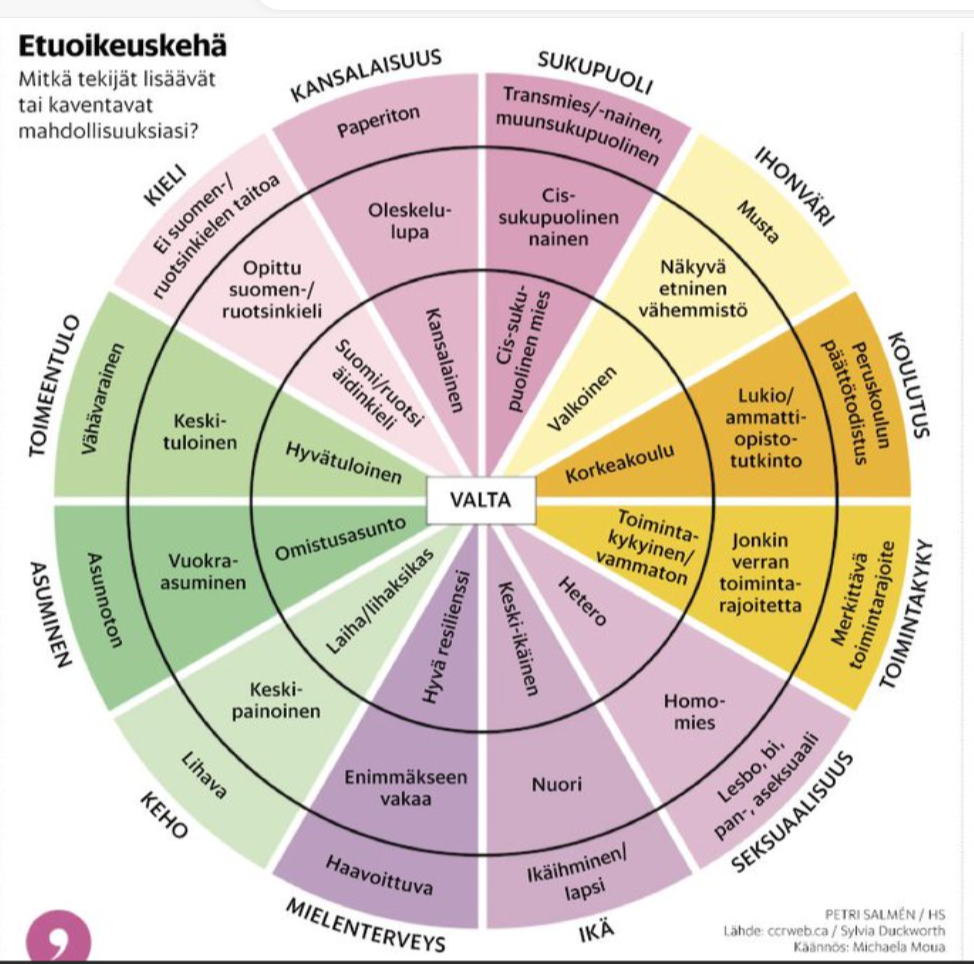 Mitä mielipiteitä kehä herättää?
Onko kehä validi?
Aiheuttaako kehä ennakko-olettamia – determinisoivaa ajattelua?
Tuntuuko, että kehä leimaa?
Kuvalähde: Helsingin Sanomat
Keskustelutehtävä:

Muodostetaan pienryhmät numerolipuittain. Kaikki saavat numerolipun. Etsikää ryhmänne eli henkilöt, joilla on sama numero. 


Pohtikaa yhdessä noin 20 min:
Millaisia risteäviä syrjinnän tilanteita voi muodostua kuvataidekasvatustilanteissa ja miten niitä voi välttää?
	- tilanteet voivat olla eri ikäisten kuvataideopetuksessa
	- jonkin instituution yleisötyössä

Keskustelkaa ja esittäkää ryhmässänne heränneistä ajatuksista mielestänne tärkeimmät :
	- voi olla jokin konkreettinen esimerkki
	- voi olla yleisajatuksia ryhmänne keskustelusta
	- voi olla jokin hypoteettinen esimerkki
Spekulatiivinen etiikka



Ei-abstrakti, ei objektiivinen, ei-oletetun neutraali etiikka, jonka pointti on ”osallistuminen” ja tilannekohtaisuus.
(filosofi Johannes Ojansuu, viestikeskustelu)
Saa vaikutteita feministisestä, kriittisestä posthumanistisesta, autenttiseen tietoajatteluun nojaavasta 

Hoiva

Kontekstisidonnaisuus

Käsitellään mm. luontosuhteen merkityksiä eettisistä näkökulmista ja hahmottaa, että etiikka kumpuaa mahdollisesti paikkasidonnaisesti ja siihen vaikuttaa mahdollisesti erilaiset suhteisuudet ja kontekstit.


Millaisia voivat olla eri kulttuurisista toimintakulttuureista tulevien eettisten käsitysten törmäykset?
Kriittisen ajattelun, kriittisen kasvatuksen, kriittisen pedagogiikan ja kriittisen toiminnan esteenä 
on
useimmiten 
KONTROLLI
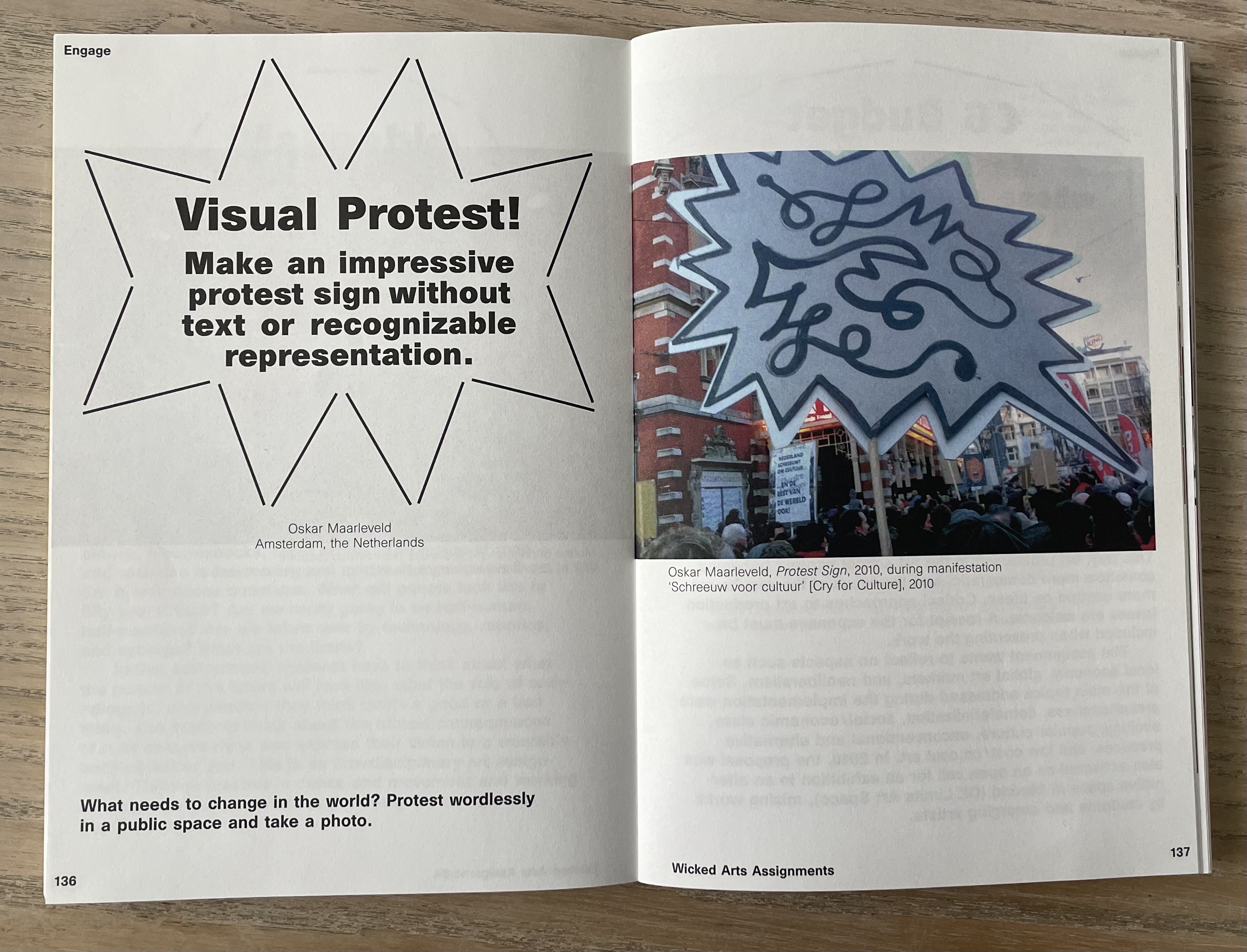 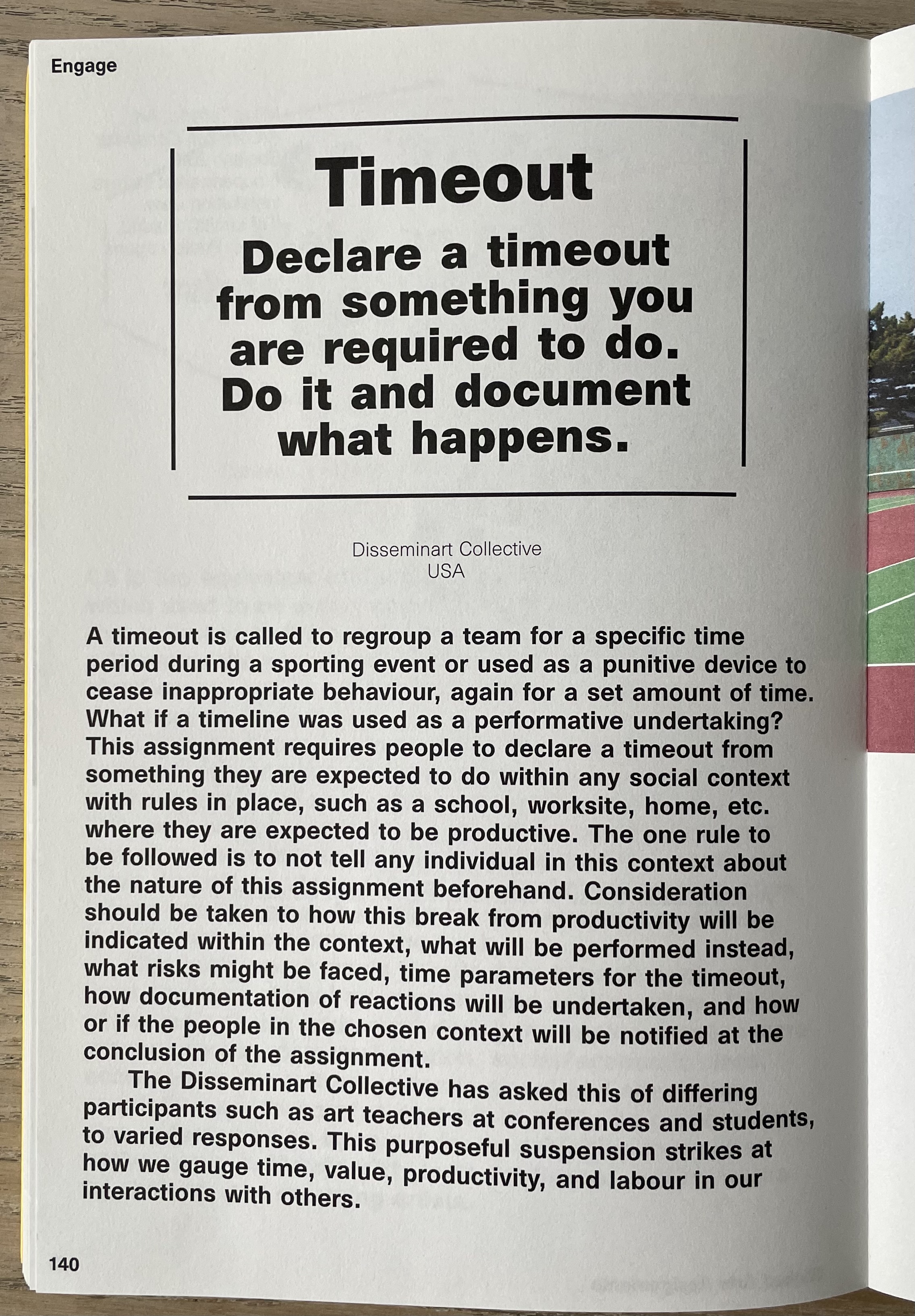 Kuinka olla kontrolloimaton lempeästi?
Huolehdituksi ja huomioiduksi tuleminen ja kuvataidekasvatus
Väite: taidekasvatuksessa ei voida lähteä parantamaan maailmaa, huolehtimaan ulkopuolisista, tarkastelemaan kriittisesti yhteiskuntaa, pohtimaan median ja taiteen merkityksiä, hahmottamaan ja kyseenalaistamaan valtarakenteita, käsittelemään ekokriisin aiheuttamia ahdistuksia jne., jos taidekasvattajan ja oppijan välinen yhteys ei ole kunnossa.
Tapausesimerkki:
Ylikäveleminen

Tapausesimerkki:
Syvään päätyyn heittäminen

Tapausesimerkki:
Valmiiksi pureskeltu

Tapausesimerkki:
Vähättely ja taidemaku

Tapausesimerkki: 
Epärealistinen palaute

Tapausesimerkki:
Ei palautetta
”Ajattelun ’kriittisyydellä’ viitataan usein merkityksiin, joista on syytä irtautua kriittisen ajattelun opettamisessa. Ensinnäkin poliittisessa keskustelussa termi tarkoittaa usein torjuvaa asennetta ja typistyy jopa mustavalkoisen kielteisyyden synonyymiksi. ”
Tuukka Tomperi
tomperi_kriittisen-ajattelun-opettaminen-ja-filosofia-pedagogisia-perusteita_2017.pdf (tuukkatomperi.fi)
”Kriittistä ajattelua on kutsuttu myös reflektiiviseksi skeptisyydeksi eli ”skeptisyyden arvostelukykyiseksi soveltamiseksi”. Se alkaa pidättäytymisellä arvostelmista, kunnes aihetta on tarkemmin analysoitu ja tutkittu. On siis siedettävä epävarmuutta. Lopullinen arvostelma on avoimen, ennalta määräämättömän prosessin tulos. Prosessiin ei kuulu sen paremmin kielteinen kuin myönteinen ennakkoasenne tarkasteltavaa aihetta kohtaan. Osuvana käyttöyhteytenä onkin vakiintunut tapa kutsua taiteellisten esitysten ja teosten journalistista arviointia juuri kritiikiksi: teatteri-, musiikki- tai kirjallisuuskriitikon tehtävänä on esittää punnittu arvio jonkin kokemansa, kuulemansa tai lukemansa luonteesta ja laadusta. Arvioon voi sisältyä yhtä lailla moittivia (tässä merkityksessä ”kriittisiä”) kuin kiittäviäkin arvostelmia. Etymologinen alkuperä antiikin kreikassa viittaa juuri tähän sanassa krínō (erittelen, arvioin, ratkaisen, tuomaroin), josta juontuu muun muassa kritikos (kriittinen eli arvostelu- tai harkintakykyinen). Kriitikko on arvioija, ei syyttäjä.”

Tuukka Tomperi
”Kasvatuksellekin sopivana lähtökohtana voinee pitää sitä, että ’kriittisyydellä’ tarkoitetaan taitavaa ja vastuullista harkinta- ja arvostelukykyä, joka kohdistuu sisällöllisesti (tai kokemuksellisesti) merkityksellisiin ajattelun kohteisiin.”
Argumentaatiotaidot
Reflektiotaidot / itsereflektiotaidot
Dialogisuus
Tietoisuus erehtymisen mahdollisuudesta
Valmius koetella ja korjata omaksuttuja käsityksiä

- > voi edetä niin kutsutuksi emansipatoriseksi ajatteluksi
”Kriittisen ajattelun opetuksen tehtävänä on tästä näkökulmasta toimia eräänlaisena interventiona, joka auttaa tunnistamaan, milloin ja miten olisi syytä pysähtyä ja hidastaa ajattelun spontaaneja prosesseja sekä reflektoida niiden suhdetta omaan maailmankuvaan, asenteisiin, arvostuksiin ja tunteisiin.”
Tuukka Tomperi
”Omakohtaisesti merkitykselliseen kriittiseen ajatteluun kannustaminen on paitsi filosofian oppiaineen myös pohjimmiltaan kaiken kasvattavan opetuksen mutkikkain haaste.” 
Tuukka Tomperi
Entä kehollinen kokemus, tunteminen muunlajisten ohella, avulla ja kanssa?
Sp päivät 2015, Nivala ja Ryynänen \(ID 5047\) (sosiaalipedagogiikka.fi)
Maria Svanström: Oppimisen aika
svanstrom_oppimisen-aika.pdf (wordpress.com)
Lempeästi kriittinen mini-interventio:
Tee yksin tai pienryhmässä mini-interventio kampukselle. 
Herätä huomio, kommentoi, piristä, kritisoi, kyseenalaista, kikkaile. Pyri lempeään kriittisyyteen pohtivalla otteella.
Siirtele tavaroita, ryhmittele, tee minuutin veistos.
Älä vahingoita tai riko. 
Dokumentoi mini-interventiosi. Jos mahdollista, kirjoita myös ylös reaktioita, jos se sellaisia aiheuttaa niin, että olet itse näkemässä.
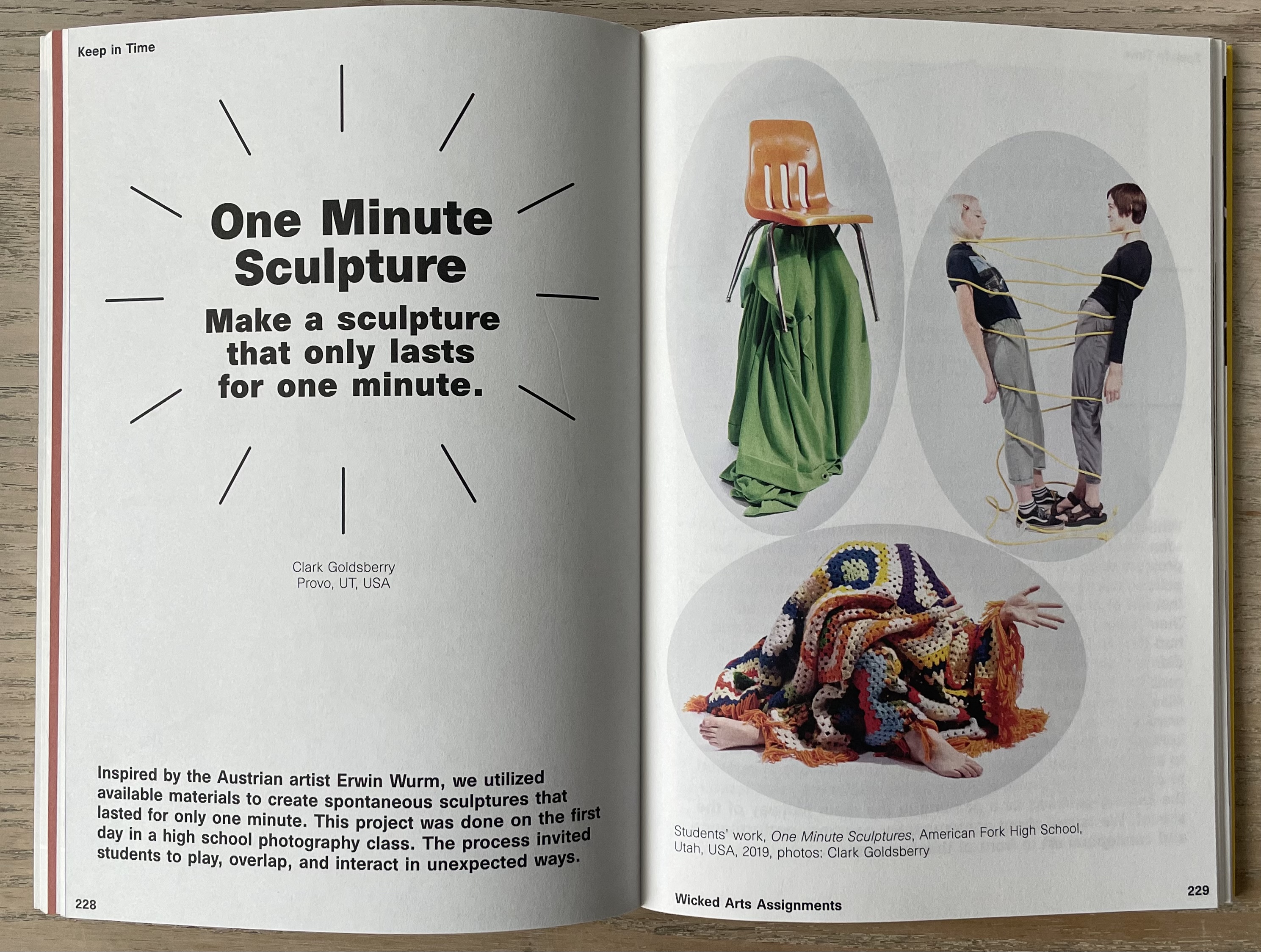 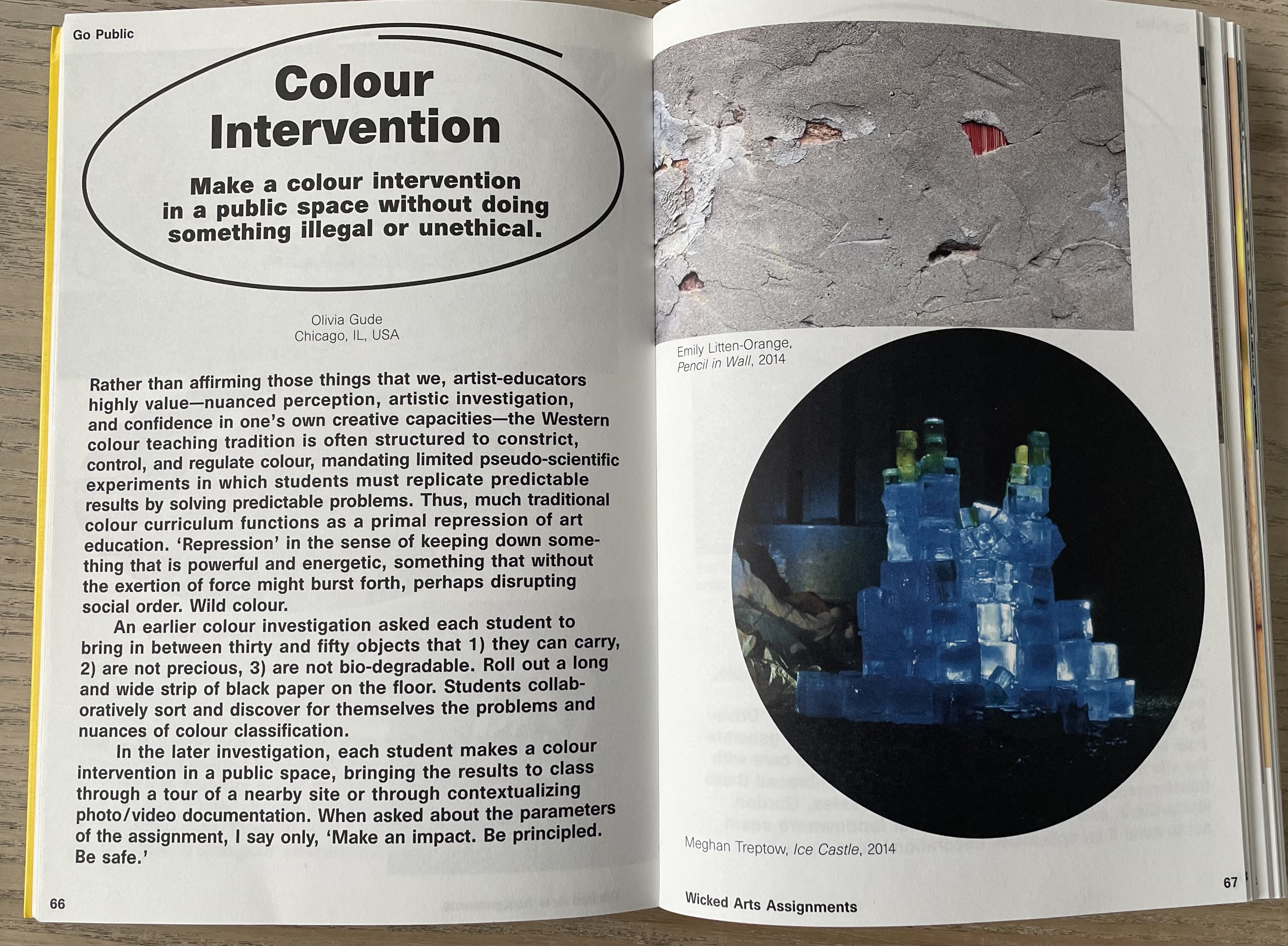 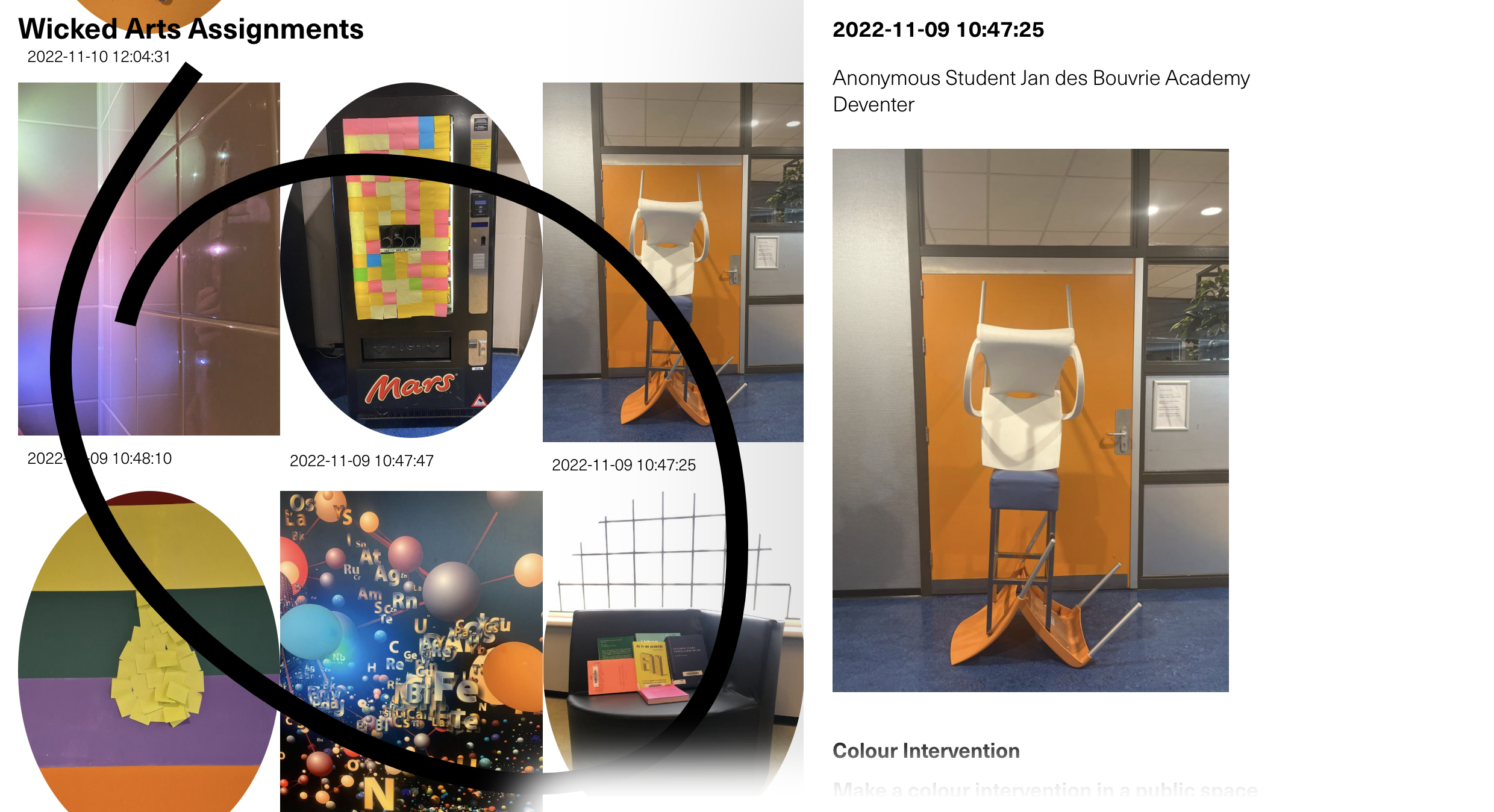